IFRS 9Financial Instruments
© IFRS Foundation.  30 Cannon Street  |  London EC4M 6XH  |  UK.  www.ifrs.org
Finalisation of the IASB’s response to the global financial crisis
2
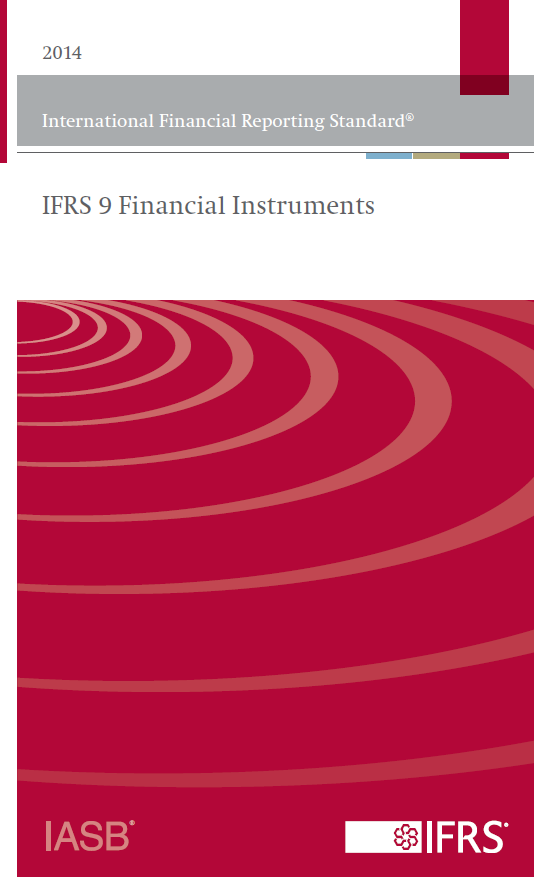 Classification and measurement
A logical, single classification approach driven by cash flow characteristics and how it’s managed
Impairment
An much needed and strongly supported forward-looking ‘expected loss’ model
Hedge accounting
An improved and widely welcomed model that better aligns accounting with risk management
[Speaker Notes: k on 24 July, the IASB published the final and completed version of IFRS 9, which brings together the classification and measurement, Impairment and hedge accounting phases of the IASB’s project to replace IAS 39.  The IASB has previously published versions of IFRS 9 that introduced new classification and measurement requirements for financial assets in 2009 and 2010, and a new hedge accounting model in 2013.  This 2014 publication represents the final version of the Standard, replaces earlier versions of IFRS 9 and completes the IASB’s project to replace IAS 39.

This webcast will cover each phase of IFRS 9 but since there has been no changes to the hedge accounting model published in 2013, we will mainly focus on the limited amendments to the classification and measurement requirements and the new impairment model in IFRS 9.]
Classification and measurement
The IFRS 9 classification model for assets
4
Business model = hold to collect
Business model = hold to collect and sell
Other business models
NEW
Cash flows are solely payments of principal and interest (SPPI)
Amortised cost
FVOCI*
FVPL
Other types of cash flows
FVPL
FVPL
FVPL
*Excludes equity investments. Can elect to present FV changes in OCI.
[Speaker Notes: Consistent with the previous versions of IFRS 9, the completed version uses a principle-based approach for classifying financial assets, that is designed to provide useful and relevant information to users of financial statements about the timing, amounts and uncertainty of future cash flows.  This approach classifies financial assets in their entirety.  
The two criteria used  to do this, are – whether the asset’s contractual cash flows are solely payments of principal and interest and what the objective is of the business model within which the financial assets are held.
The main change introduced by the Limited Amendments to the classification and measurement requirement for financial assets is introdcution of an additional element within that classification structure for simple debt instruments that meet the contractual cash flow characteristics condition – a fair value through other comprehensive income measurement category that is based on the business model within which the financial assets are managed.
For the amortised cost measurement category, only the collection of contractual cash flows are integral to achieving the objective of the business model.  However, the FVOCI measurement category represents a business model where both the collection of contractual cash flows and realisation of cash flows through sales are integral to achieve the objective.  The objective of such a business model could be for example, to manage liquidity, maintain a particular interest yield profile or to match the duration of financial liabilities to the duration of the assets they are funding.  The FVOCI measurement category results in amortised cost information being provided in profit or loss and fair value information in the balance sheet.]
Clarification to business model
5
Reflects how financial assets are managed to generate cash flows
Typically observed through activities undertaken to achieve business objective(s) and manage risk
Sales not determinative 
However, provides source of evidence 
Business model assessment includes expectations about future
Don’t consider worst-case scenarios
[Speaker Notes: In the comment letters received in response to the Limited Amendments ED published in 2012, respondents asked for more guidance on how an entity should distinguish between the three measurement categories and what information should be considered when making the business model assessment.  As mentioned before, the Limited Amendments did not change the existing principles for classification and measurement in IFRS 9, but rather clarified the concept of the business model assessment and provided additional application guidance on how such an assessment should be made.
One of the clarifications noted that the business model reflects how financial assets are managed to generate cash flows – through the collection of contractual cash flows, selling financial assets or both.  The business model is typically evidenced through the activities that an entity undertakes to achieves its business objective and the way in which an entity manages the risks that the financial assets are exposed to.
The business model is not simply an assertion, but rather is a matter of fact that is evidenced through information such as business plans, how managers of the business are compensated and the amount and frequency of sales activity and the reasons for those sales.  
However, it should be noted that sale activity, in itself, is not determinative of the business model but, provide useful information about how cash flows were realised in the past and can be a strong indicator of the business model.  However, when considering past sales activity, an entity should not consider only the volume or frequency of the sales, but also the reasons that the sales were made.  For example, selling financial assets measured at amortised cost when the credit risk has increased above an entity’s threshold for that particular financial asset, could be a way in which to manage the credit risk of the financial assets, thereby protecting the collection of the contractual cash flows.  Such sales activity would be consistent with the objective of the hold to collect business model.
When assessing the business model, an entity is expected to take into consideration its expectations about how financial assets will be managed in future and the objective it wants to achieve.  This does not mean that an entity should consider a worst-case scenario or scenarios that an entity does not reasonably expect to occur.]
Clarifications to cash flow characteristics
6
Clarified principal and interest concept 
More aligned with what is commonly viewed as ‘simple instruments’
Interest – not only time value and credit risk
Notion of a basic lending arrangement
Exception for regulated rates 
‘Principal’ = amount transferred by holder (fair value)
Test for a modified economic relationship
Now ‘significant’ rather than ‘insignificant’ difference compared to benchmark
Qualitative or quantitative
[Speaker Notes: In order to be measured at amortized cost or at fair value through OCI,  the asset’s contractual cash flows must be solely payments of principal and interest.  In other words, the contractual cash flows must be ‘simple’ and consistent with a basic lending arrangement.  The objective of this requirement is to identify those instruments for which the effective interest method results in useful and relevant information.  As mentioned in a previous slide, when an asset is measured at fair value through OCI, amortized cost information is recognized in profit or loss.  Therefore this assessment is relevant for both amortized cost and fair value through OCI.

Often it will be readily apparent whether the asset’s contractual cash flows are solely payments of principal and interest.  But since the publication of IFRS 9 in 2009, interested parties have asked the IASB for additional guidance on how to make that assessment for particular financial assets.

Therefore the IASB made some clarifications to this assessment to better align it with what are commonly viewed as ‘simple instruments’ or a ‘basic lending arrangement’ – and the completed version of IFRS 9 provides additional application guidance.

Notably:
Usually consideration for time value of money and credit risk are the most significant elements of interest, but those may not be the only elements.  Consistent with a basic lending arrangement, interest may also include compensation for risks such as liquidity risk and costs associated with holding the asset, as well as a profit margin.
The time value of money element of interest provides consideration for ONLY the passage of time, absent a return for other risks or costs.  
But in some cases the time value of money element may not be perfect.  IFRS 9 describes this as a ‘modified’ time value of money element.   An example is where a contractual feature sets the interest rate on an asset by reference to an average of short- and long-term rates.  In such cases, the asset can still qualify for measurement at amortized cost or fair value through OCI as long as the effect of the modification cannot result in cash flows that are significantly different from ‘perfect’ cash flows.  Those perfect cash flows described as the benchmark cash flows.  An entity can made that assessment either qualitatively or quantitatively.
As an exception to that notion, the IASB acknowledged that in some jurisdictions the government or regulatory authority establishes interest rates and, in some cases, the objective of the time value of money element isn’t to provide consideration for only the passage of time.  The IASB decided that such a regulated rate is used as a proxy for the time value of money element if the interest rate does not provide exposure to risks or volatility that is inconsistent with a basic lending arrangement.
Principal is the fair value of the financial asset at initial recognition.  So it is the amount transferred by the current holder.]
Financial liabilities – ‘own credit’ designated under fair value option (FVO)
7
* Not recycled
Otherwise, P&L gain when ‘own credit’ deteriorates, loss when it improves
Required by IFRS 9 for liabilities under the FVO
IFRS 9 allows the ‘own credit’ requirements to be early applied in isolation
Treatment of financial liabilities is carried forward from IAS 39 essentially unchanged
[Speaker Notes: During the development of IFRS 9, the IASB received feedback that the accounting requirements in IAS 39 for classifying and measuring financial liabilities were working well in practice.  Consequently IAS 39’s treatment of financial liabilities was carried forward to IFRS 9 essentially unchanged.
The only issue that the IASB was told needed urgent attention was the volatility in profit or loss caused by changes in the credit risk of financial liabilities that the entity has elected to measure at fair value under the fair value option.
The fair value of the entity’s own debt is affected by changes in the entity’s own credit risk.  This means that when an entity’s credit quality declines, the fair value of its liabilities fall and, if those liabilities are measured at fair value, a gain is recognized in profit or loss (and vice versa).
Many investors and others found this result counterintuitive and confusing.
So IFRS 9 introduces new requirements to address this so-called own credit issue.  
The liability is still carried in the balance sheet at full fair value, which users of financial statements confirmed is useful.
But the effects of changes in own credit on the fair vale of the liability are presented in other comprehensive income rather than profit or loss.]
Impairment
Overview of the requirements
9
Change in credit quality since initial recognition
Expected credit losses (‘ECL’) recognised
12-month ECL
Lifetime ECL
Lifetime ECL
Interest revenue
Gross basis
Gross basis
Net basis
Stage 1
‘Performing’
Stage 3
‘Non-performing’
Stage 2
‘Under-performing’
[Speaker Notes: The impairment model in IFRS 9 is fundamentally the same as the model exposed in the 2013 Impairment ED.  It is a deterioration model in which the extent of the increases in credit risk since initial recognition is reflected in the measurement of the loss allowance.  
The model is forward-looking and eliminates the threshold for the recognition of expected credit losses, so that it is no longer necessary for a trigger event to have occurred before credit losses are recognised. The model requires an entity to recognise expected credit losses at all time and on all financial instruments within the scope of the model.  Furthermore, the loss allowance is updated at each reporting date to reflect changes in credit risk since initial recognition.
Consequently more timely information is provided about an entity’s expectations about credit losses on its credit exposures at the reporting date.

If credit risk has increase significantly since initial recognition, lifetime expected credit losses are recognised, otherwise 12-month expected credit losses are recognised.  

Interest revenue is calculated based on the gross carrying amount of a financial asset unless an asset is credit-impaired at the reporting date.  In that case, interest revenue is calculated on the net carrying amount (gross amount reduced by the loss allowance) from the beginning of the next reporting period.]
Scope of the impairment requirements
10
Financial assets measured at amortised cost
Financial assets measured at FVOCI
Lease receivables
Trade receivables and contract assets
Loan commitments and financial guarantee contracts not measured at FVPL
[Speaker Notes: One of the main critisims against IAS 39 was the multiple impairment models that applied to financial assets, depending on the legal form of the asset or the classification in accordance with IAS 39.  It was therefore possible for similar financial assets that were classified differently to have different impairment allowances.

In accordance with the new impairment model in IFRS 9, the same model is applied to all financial instruments that are subject to impairment accounting, removing a major source of complexity.  The impairment model in IFRS 9 therefore applies to financial assets measured at amortised cost or FVOCI, lease receivables recognised in accordance with IAS 17 and trade receivables and contract assets recognised in accordance with IFRS 15.  If an entity applies IFRS 9 before it applies IFRS 15, the impairment model applies to trade receivables and construction contracts recognised in accordance with IAS 18 and IAS 11.

In addition, the model applies equally to off-balance sheet exposures such as loan commitments and financial guarantee contracts that are not measured at fair value through profit or loss. This means that even if an entity has not yet recognised a financial asset resulting from these instruments, it will recognise a loss allowance for the expected credit losses that will result when the instruments are drawn down.]
Financial assets measured at FVOCI
11
Financial assets measured at FVOCI recognised in balance sheet at FV
Loss allowance does not reduce carrying amount, but is recognised in OCI
P&L information is the same as for financial assets measured at amortised cost
Amounts accumulated in OCI are recycled to P&L upon derecognition
Key clarifications
12
Enhanced responsiveness to changes in credit risk
Recognise lifetime expected credit losses on all significant increases in credit risk, whether individual or collective
Provided solutions to noted operational concerns:
Don’t require mechanistic approach
Assessment compared to initial maximum credit risk on homogeneous portfolios
Counterparty assessment if it meets objectives of model
Rebuttable presumption of 90 days past due for default
Can use an expected life for some loan commitments such as revolving credit facilities
[Speaker Notes: Typically, credit risk increases significantly before a financial instrument becomes past due or other lagging borrower-specific factors are observed.  However, depending on the nature of the financial instrument and the credit risk information available, an entity may not be able to identify significant increases in credit risk for individual financial instruments before delinquency. Based on the proposals in the 2013 Impairment ED, many understood that lifetime expected credit losses are only required to be recognised when an entity can identify individual financial instruments that have experienced a significant increase in credit risk since initial recognition.  This was not the IASB’s intention. The Std therefore includes an objective to recognise lifetime expected credit losses for all significant increases in credit risk, whether on an individual or collective basis.  In addition, application guidance is provided on how to group financial instruments to capture significant increases in credit risk on a timely basis.]
Disclosures
13
Hedge accounting
© 2013 IFRS Foundation.  30 Cannon Street  |  London EC4M 6XH  |  UK.  www.ifrs.org
A better link between accounting and risk management
15
Align accounting treatment with risk management activity
Enable preparers to better reflect hedging in financial statements
Provide disclosures to help users understand risk management and its impact on the financial statements
IFRS 9 incorporates a major overhaul of hedge accounting that more closely aligns accounting with risk management.

New requirements were first published in 2013, and are updated in the final publication for FVOCI measurement category.
[Speaker Notes: The objective of hedge accounting is to represent in the financial statements the effect of an entity’s credit risk management activities when they use financial instruments to manage exposures arising from particular risks and those risks could affect profit or loss (or other comprehensive income in the case of equity instruments for which an entity has elected to present changes in fair value in other comprehensive income).

The new hedge accounting model enables entities to better reflect their risk management activities in the financial statements.  This will help investors to understand the effect of hedging activities on the financial statements and on future cash flows.

It also enables more entities, particularly non-financial institutions, to apply hedge accounting to reflect their actual risk management activities.  Consequently, the new model more closely aligns hedge accounting with risk management activities.

The only change that has been made to the hedge accounting requirements published in 2013, was to include the FVOCI measurement category in the hedge accounting requirements.]
Project doesn’t address macro hedging
16
For now entities can choose to keep using IAS 39 hedge accounting
IAS 39 hedge accounting
IFRS 9 hedge accounting
Accounting policy choice
Some banks may not make any changes to their hedge accounting at this time
[Speaker Notes: The IASB currently has a separate, active project on accounting for macro hedging activities to explore a new way to account for dynamic risk management of open portfolios.

The hedge accounting model in IFRS 9 has been designed so that entities are not adversely affected while the new project is ongoing.  Therefore, until the completion of the project on macro hedging, entities can account for their macro hedging activities using the specific model in IAS 39 for portfolio hedges of interest rate risk.  In the case of cash flow hedge accounting, so-called ‘proxy hedging’ is still an eligible way to designate a hedged item in accordance with IFRS 9 as long as the designation reflects risk management.  This in effect maintains the position that existed prior to IFRS 9.

However, the IASB noted that some may prefer to move directly from using IAS 39 to the potential new model for accounting for macro hedging.  Hence the IASB decided to allow an accounting policy choice to apply either the hedge accounting model in IFRS 9 or IAS 39 in its entirety.]
Implementation of IFRS 9
17
Annual periods beginning on or after 1 January 2018
Mandatory effective date consistent with stakeholder requests 
Entities permitted to early apply the completed (whole) version of IFRS 9
Previous versions of IFRS 9 phased out: 
Not permitted to early apply a previous version unless the relevant date of initial application is before 1 February 2015
‘Own credit’ requirements available for early application, in isolation, until the mandatory effective date
Transition Resource Group for Impairment of Financial Instruments (ITG)
[Speaker Notes: IFRS 9 is effective for annual periods beginning on or after 1 January 2018, with early application permitted.  If an entity decides to early apply IFRS 9, it has to apply the classification and measurement, impairment and hedge accounting requirements in the completed version from the same date.  However, an entity can choose to early apply only the own credit requirements in IFRS 9, without having to early apply the whole Standard.  This in effect means that an entity can continue to apply the requirements in IAS 39 while recognising changes in own credit in other comprehensive income.

The publication of the completed version of IFRS 9 has superceded all previous versions of IFRS 9 and entities that wish to early apply IFRS 9 no longer has the option to early apply one of the previous versions of IFRS 9.  However, if the initial date of application of IFRS 9 is before 1 February 2015, an entity can continue to apply an earlier version until the mandatory effective date of 1 January 2018.

The IASB created a transition resource group to provide support on the implementation of the new impairment requirements.  This group will consist of subject matter experts, including preparers, auditors and regulatory representatives, involved in implementation.  Specifically, the group will solicit and discuss stakeholder issues arising from implementation of the new Standard, inform the IASB about those implementation issues and provide a forum for stakeholders to learn about the new model from others involved in implementation.  All meetings of the transition group will be held in public.]
Questions and comments
18
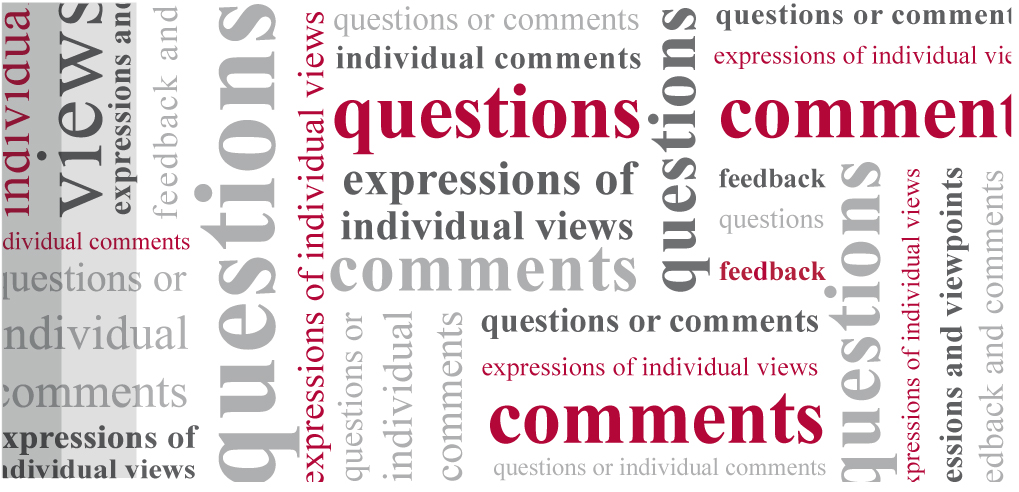 © IFRS Foundation.  30 Cannon Street  |  London EC4M 6XH  |  UK.  www.ifrs.org